MGT 370:  Management Skills Development
Course Introduction
Wayne Smith, Ph.D.
Department of Management
CSU Northridge
Updated: Tuesday, August 27, 2019
1
Introduction
Course Logistics

Course materials (frontload)
2
Your Managerial Career Trajectory(i.e., the perspective from MGT 360)
Organizational Behavior
Leadership
Power
Motivation
Conflict Resolution
Communication
Teams
Strategy
Measurement/Control
Organizational Impact
Technical Analysis
Vision/Mission/Goals
Management
Decision-making
Org. Culture/Change
Human Resources
Ethics/CSR
Managerial Roles
A 40-year work life
3
Academic Focus
Key Assumptions
Can be Learned and Can be Continuously Improved
Self-efficacy

Skills, Knowledge, and Abilities
What are Skills?

Locus
Internal
4
Academic Focus (cont.)
Personal Objectivity
Reflective

Bests
Best in communication
In every time; in every place; in every context;
Best in observation
Anthropologists

Qualitative Research
In-depth Interview, Oral History, Focus Group, Ethnography, Content Analysis, Case Study
5
Personal Competencies for Managerial Success
All competencies are important, but a few competencies characterize the key differences between professionals and managers.  These are relatively indifferent to country, economy, industry, firm, salary, rank, seniority, etc.

Ethics and Values; Integrity and Trust; Compassion; Managing Diversity;
Successful managers know that trust is the true organizational currency.
Action Oriented; Command Skills; Managerial Courage; Standing Alone;
Successful managers shrewdly demonstrate a bias towards action.
Interpersonal Savvy; Organizational Agility; Political Savvy; Creativity;
Successful managers have behavioral flexibility to adapt to reach any goal.
Developing Relationships with Bosses, Direct Reports, and Peers;
Successful managers are constantly cultivating and nurturing relationships.
Managing Through Systems; Personal Learning;
Successful managers are the best at self-initiated learning, and the best at visualizing invisible structures in entire organizational ecosystems.

Tolerance for Ambiguity; Dealing With Paradox; Conflict Management;
Successful managers thrive in environments of uncertainty.
e.g, Non-routine decision-making; unclear goals, tasks, and outcomes; role conflict
6
Tolerance for Ambiguity(Why is it important?)
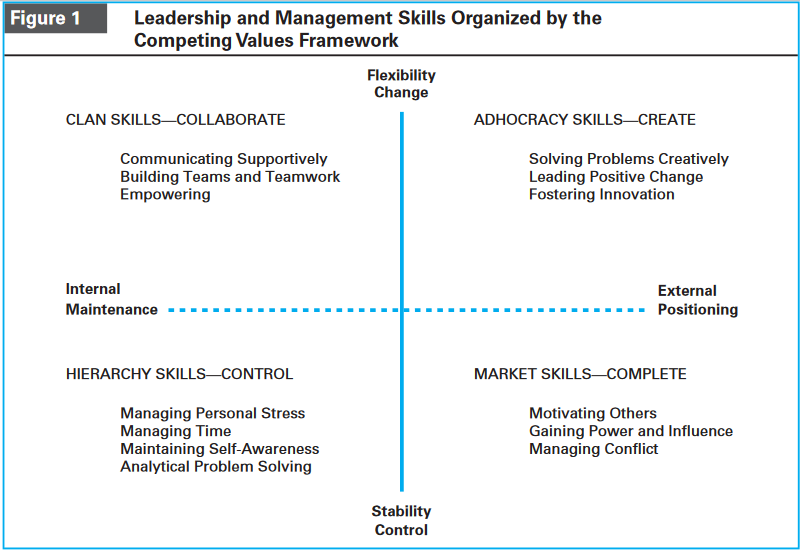 7
Tolerance for Ambiguity(How do we deal with it?)
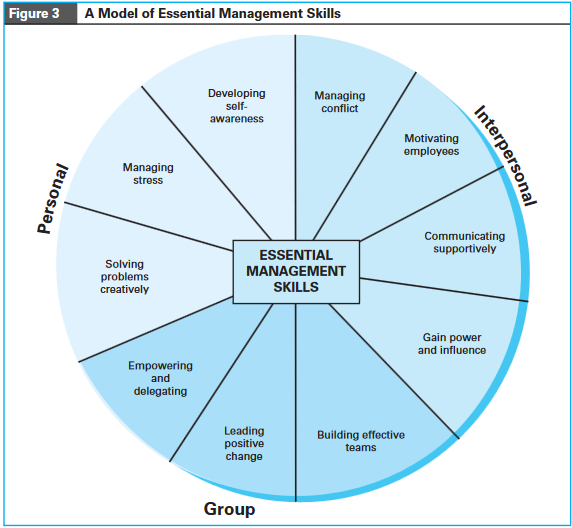 8
A Story
I have a friend…
9
How, specifically, do we develop management skills?
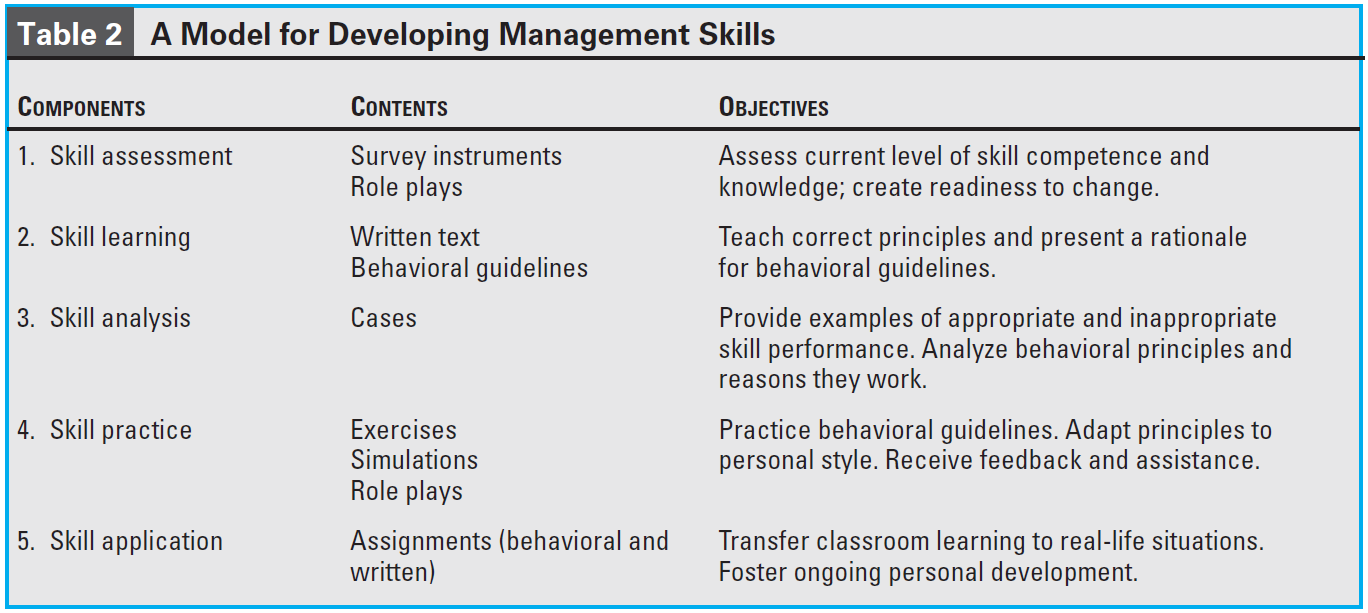 10
Some Recent Examples
Wall Street Journal

“Investigators Repeatedly Warned Navy Ahead of Deadly Collisions”
“Uber CEO Says He Needs ‘Leadership Help’ After Video Shows Him Berating Driver”